Debianパッケージに対する依存関係を含むSPDXファイル自動生成ツールの作成
◯田邉傑士1 眞鍋雄貴2 神田哲也1 井上克郎3
1大阪大学　2福知山大学　3南山大学
1
サードパーティ製ソフトウェアの普及
サードパーティ製（自社開発ではない）のソフトウェアの利用はますます増加している[1]


サードパーティ製のソフトウェアの利用はシステムの構築やソフトウェアの開発のコストを下げるなどのメリットがある
[1] J. Williams and A. Dabirsiaghi: “The unfortunate reality of insecure libraries
2
サードパーティ製ソフトウェアの問題
SolarWinds社の事例
2020年12月SolarWinds社が提供していたOrionというネットワーク監視ツールを対象としたサイバー攻撃が発覚した
この攻撃はSolarWinds社に対してのみならず同ツールを導入していたアメリカの政府機関を含む多数の組織に対して行われていた
3
米国の大統領令
SolarWinds社の件も一因となり2021年5月，「Executive Order on Improving the Nation’s Cybersecurity」という大統領令が出された

サプライチェーンセキュリティ強化の文脈で「ソフトウェアのサプライヤーにソフトウェアに関するSBoMを提供することを要求する」というガイドラインを示している
4
SBoM
SBoMは「Software Bill of Materials」の略称

ソフトウェアのコンポーネントとその依存関係，およびソフトウェアライセンス(以降ライセンス)データを一意に識別する形式的で機械可読なメタデータのこと
5
SBoMに期待される役割
ソフトウェアを入れる前のタイミングでソフトウェアの比較・検討をする材料になる
→ 脆弱性やライセンスのリスクを事前に確認できる

ソフトウェアを入れた後に，存在を確認したり，内容を解析したりする手間を省きソフトウェアの管理を簡単にする
→ 問題発生時の対処が迅速にできる
6
SPDX(1/2)
SPDXは「Software Package Data Exchange」の略称であり，スピードエックスと読む

LinuxFoundationが主体となって作成している標準化されたSBoMの形式の1つ

2021年9月にはISO/IEC 5962:2021として公開され，SBoMの国際標準として認められた
7
SPDX(2/2)
SPDXはパッケージ(ソフトウェアパッケージ)のデータをやりとりするために作成された
パッケージとは実行プログラム，設定ファイル，ライブラリ，マニュアルなどを決められた形式で1つのファイルにまとめたもの(Debianパッケージなど)

SPDX形式で書かれたファイルをSPDXファイル，その内容をSPDXドキュメントと呼ぶ
8
SPDXファイルの例
ドキュメント情報：
このドキュメント自体の
名前，ライセンス
Python3.9のSPDXファイル
TagValue形式
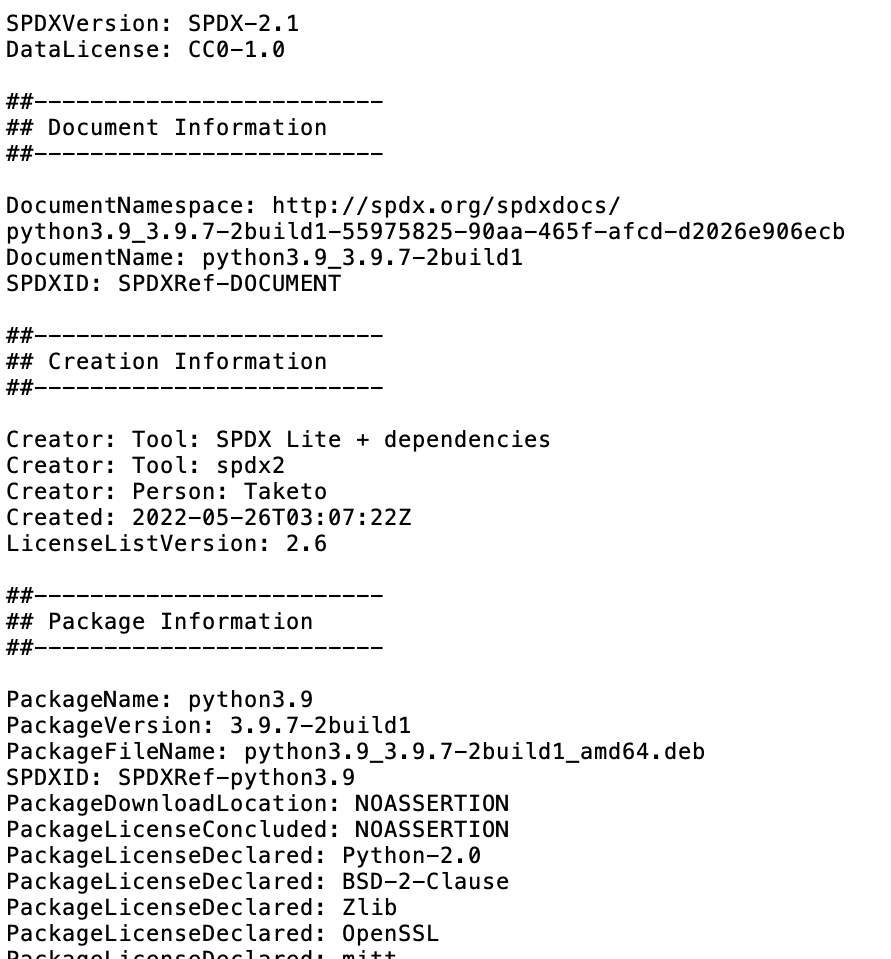 クリエーション情報：
誰が，いつ，どのツールで作ったか
パッケージ情報：
パッケージの名前・バージョン・ライセンス..
9
SPDXファイル作成の問題点
SPDXは人でも機械でも読み書きできる

しかし，
人がSPDXファイルを読むことは難しくないが書くことは仕様の理解と手間を要する
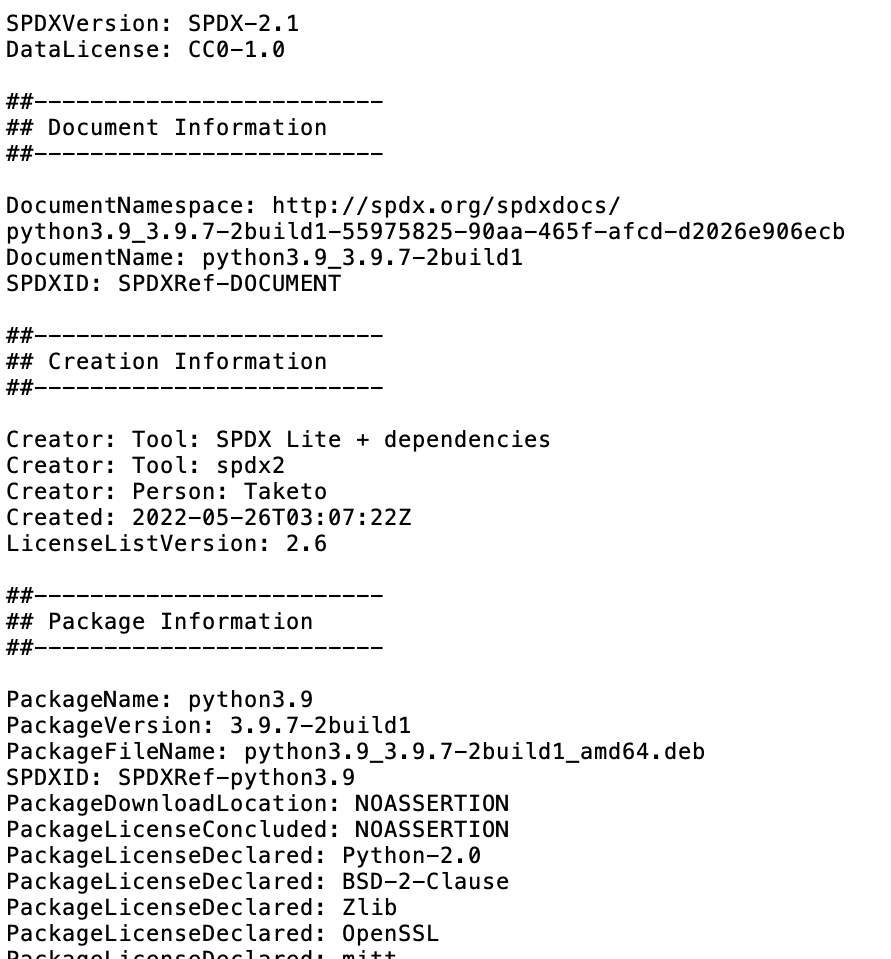 10
SPDXファイル自動生成ツール[1]
FOSSology
パッケージのライセンスやcopyrightを検出し，SPDXファイルを生成するツール・Webアプリ
scancode-toolkit
パッケージのファイル情報やライセンス情報を分析しSPDXファイルを生成するCLIツール

→ 生成するSPDXファイルの中に　　パッケージ間の依存関係が含まれていない
[1]経済産業省「サイバー・フィジカル・セキュリティ確保に向けたソフトウェア管理手法等検討タスクフォースの検討の方向性」に記載のOSS
11
依存関係
ソフトウェアのビルドや実行に別のソフトウェアが必要となるとき，依存関係があるという

ライセンスや脆弱性は依存関係にあるソフトウェアにも影響を与える可能性がある
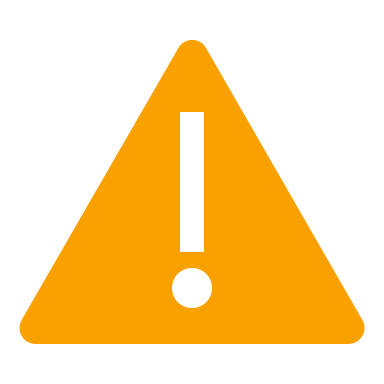 脆弱性
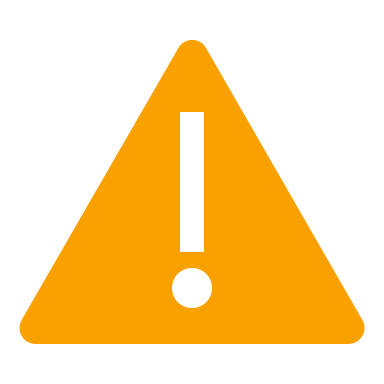 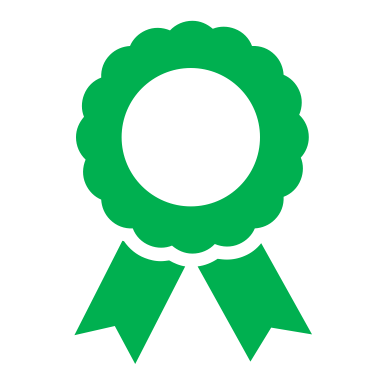 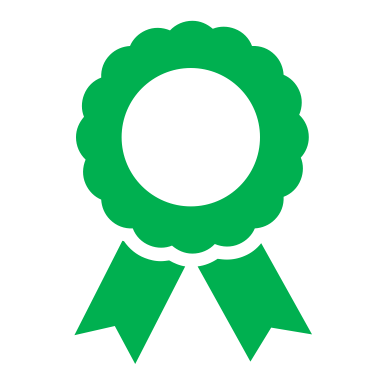 ライセンス
依存
依存先のソフトウェア
ソフトウェア
12
SPDXファイルに依存関係を含まない場合
SPDXファイルの情報だけでは依存関係がもたらす影響を考慮できない
SPDXファイルで確認できない
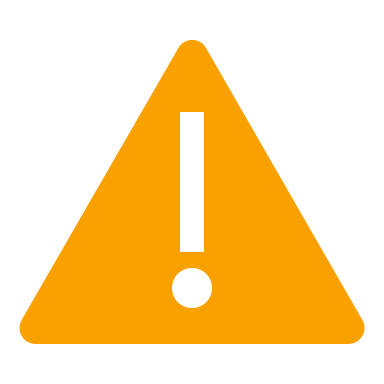 脆弱性
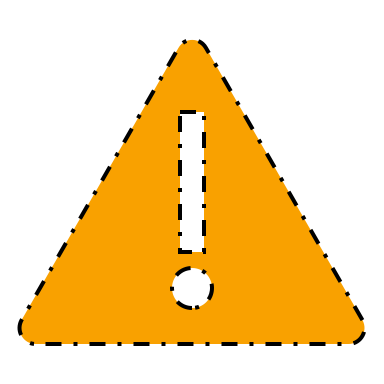 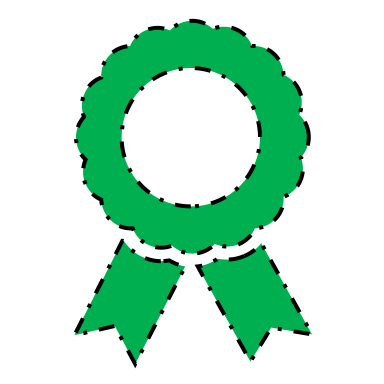 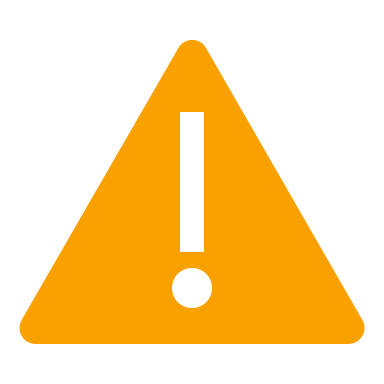 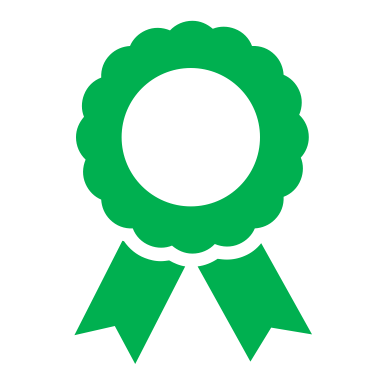 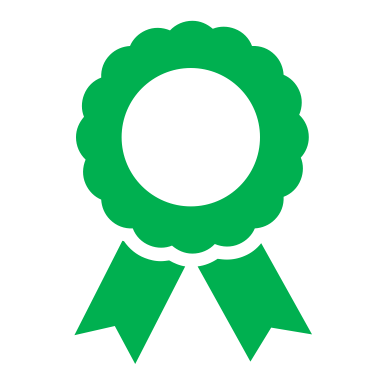 ライセンス
依存
依存先のソフトウェア
SPDXファイルの対象ソフトウェア
13
SPDXファイルに依存関係を含む場合
SPDXファイルの情報によって依存関係がもたらす影響を考慮できる
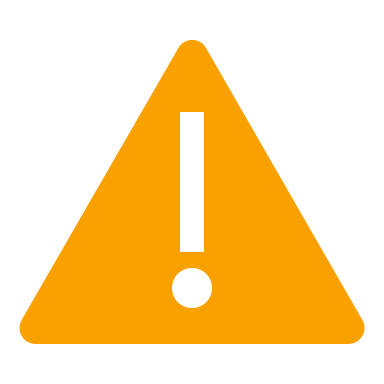 脆弱性
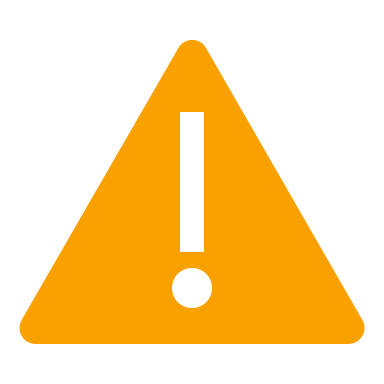 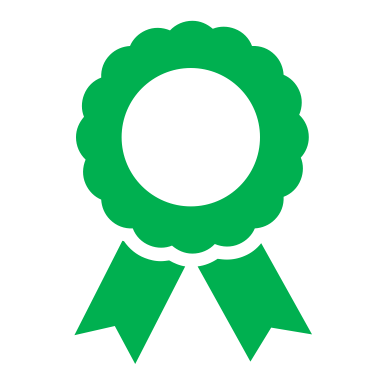 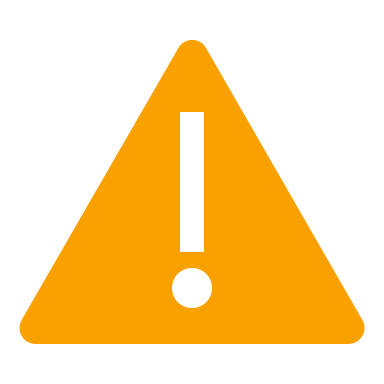 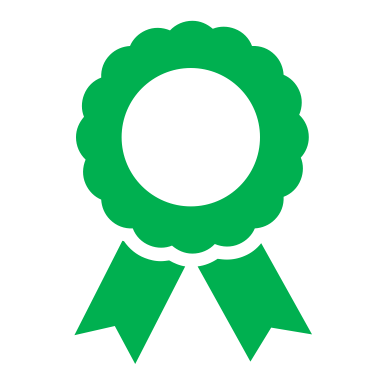 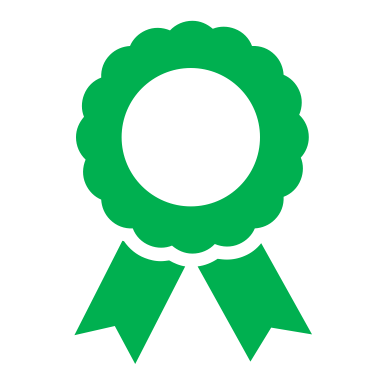 ライセンス
依存
依存先のソフトウェア
SPDXファイルの対象ソフトウェア
14
本研究の貢献
パッケージ間の依存関係を含むSPDXファイルを自動生成するツールを作成した
入力
Debianパッケージ (.deb)
出力
TagValue形式のSPDXファイル (.spdx)
15
[Speaker Notes: 10]
SPDXファイルの仕様
SPDXのサブセットとなる本ツール独自のSPDXファイルの必須情報リストを定めた
他のツールに倣って以下の名前をつけた
Document Information
Creation Information
Package Information
License Information
Dependency Packages Information
依存するパッケージの名前のみ
16
SPDXファイルのフィールド
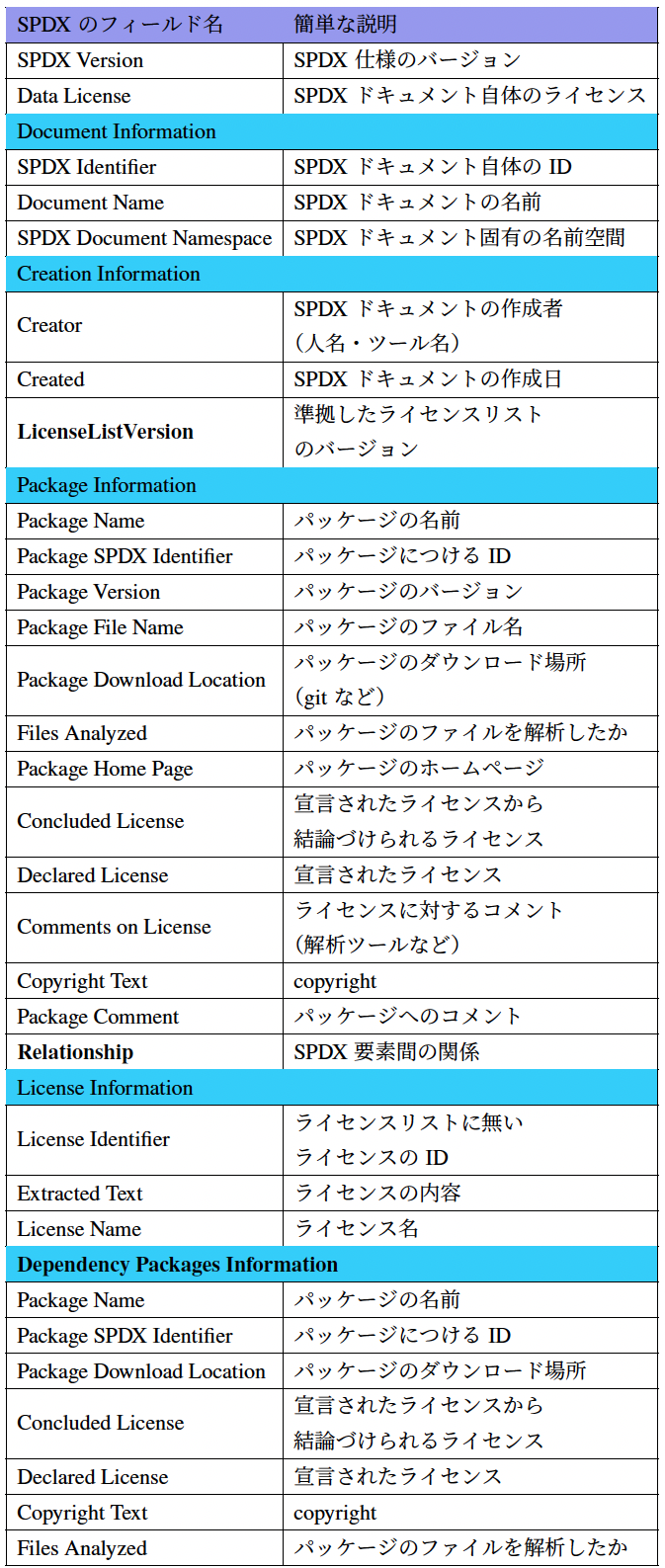 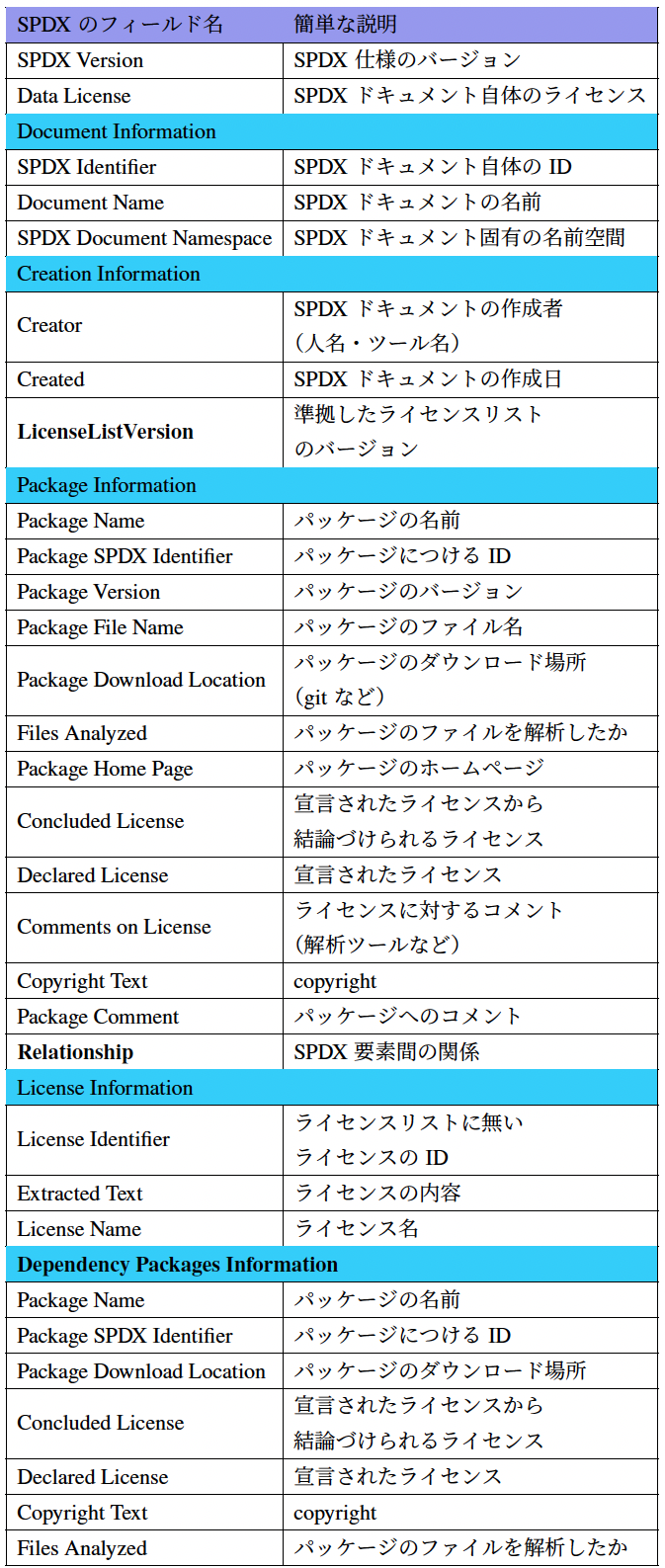 17
処理手順
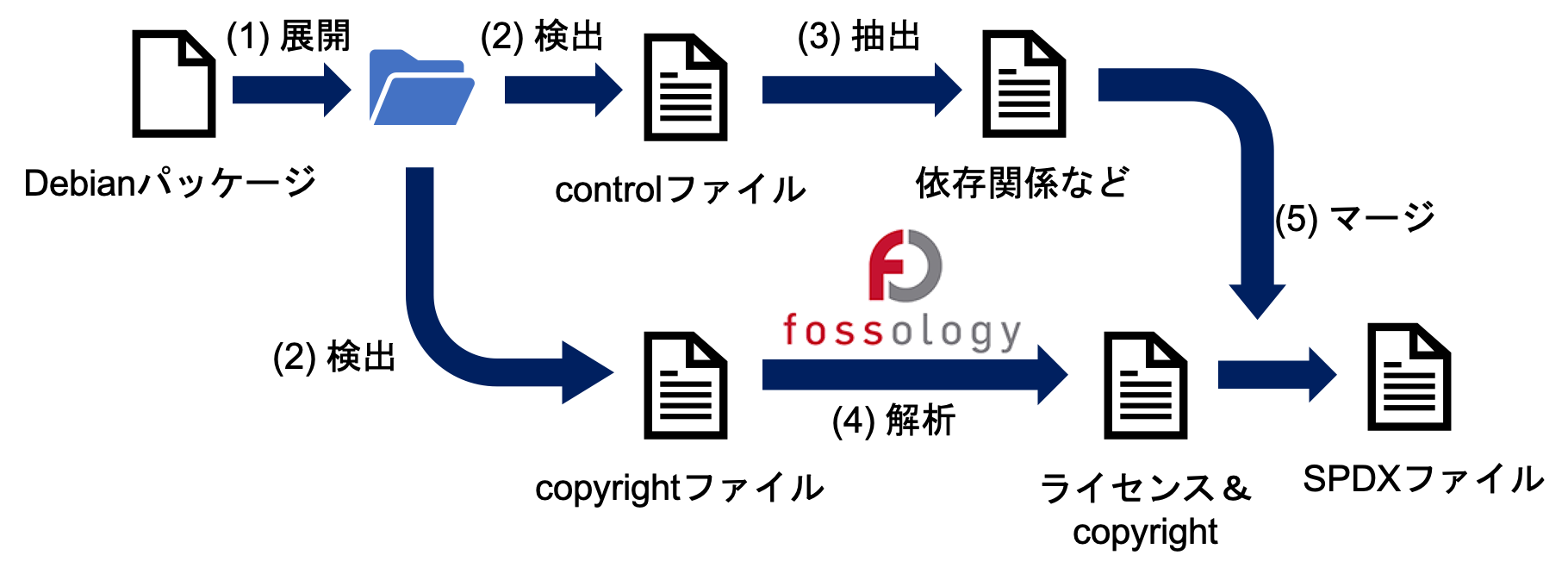 18
データ処理内容
Debianパッケージの必須ファイルであるcontrolファイルとcopyrightファイルからSPDXファイルに必要なデータを抽出する[2]
controlファイル
パッケージ管理ツール(aptなど)が利用する情報
→パッケージ名やバージョン番号，依存関係などを抽出
copyrightファイル
著作権情報や配布ライセンスの無修正のコピー
→ライセンス・copyrightをFOSSology APIで解析・抽出
[2] https://www.debian.org/doc/devel-manuals#debmake-doc
19
Debianパッケージにおける依存関係の取得方法
controlファイルから依存関係を取得するとパッケージを入れる際に，依存関係を作る可能性があるパッケージがわかる
ソフトウェアの比較・検討を行う用途での利用に向いたSPDXを生成することができる
20
依存関係の扱い
controlファイルに記載されている依存関係をSPDXの記法に対応させる
21
テスト
python3.9のパッケージを入力としてテストした
python3.9のcontrolファイル
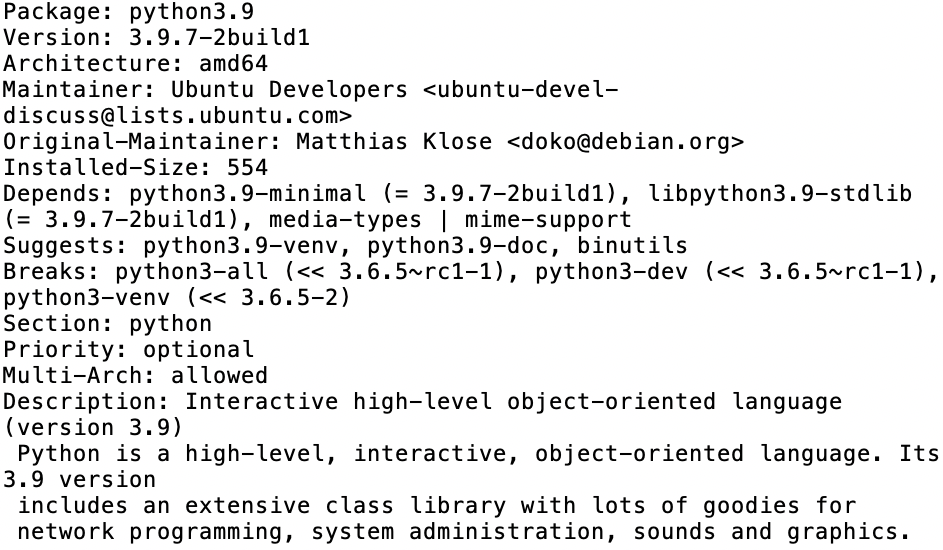 22
生成したSPDXファイル(1/2)
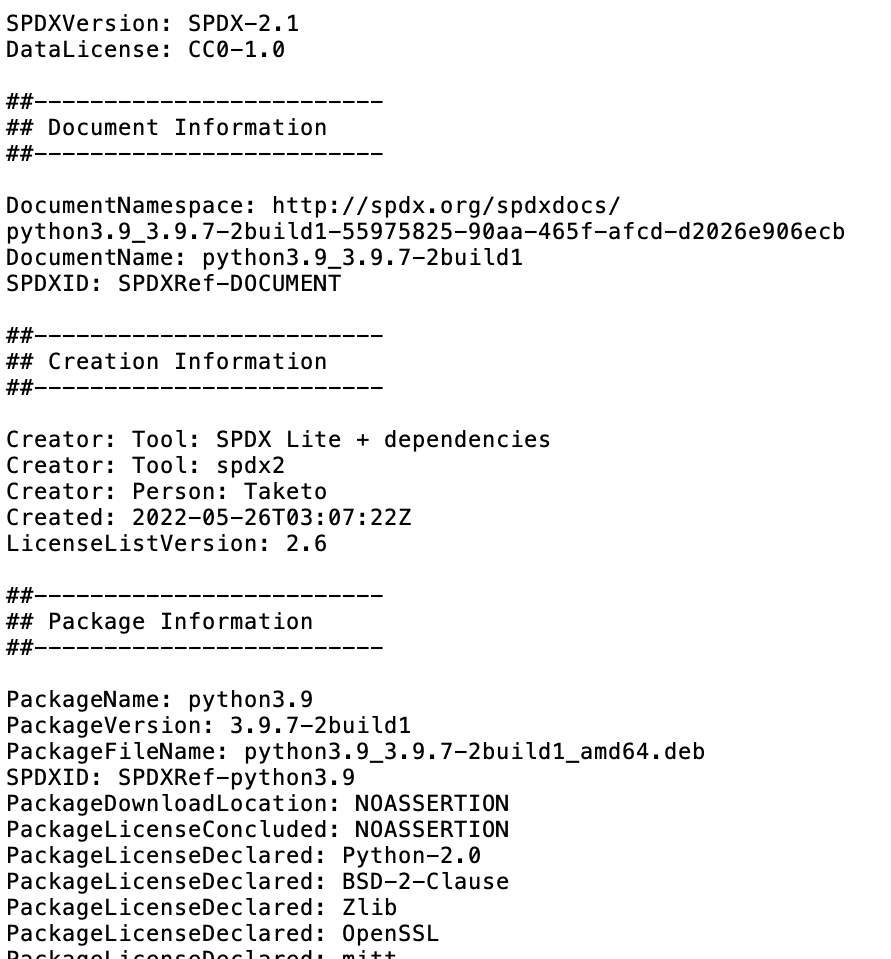 〜中略〜
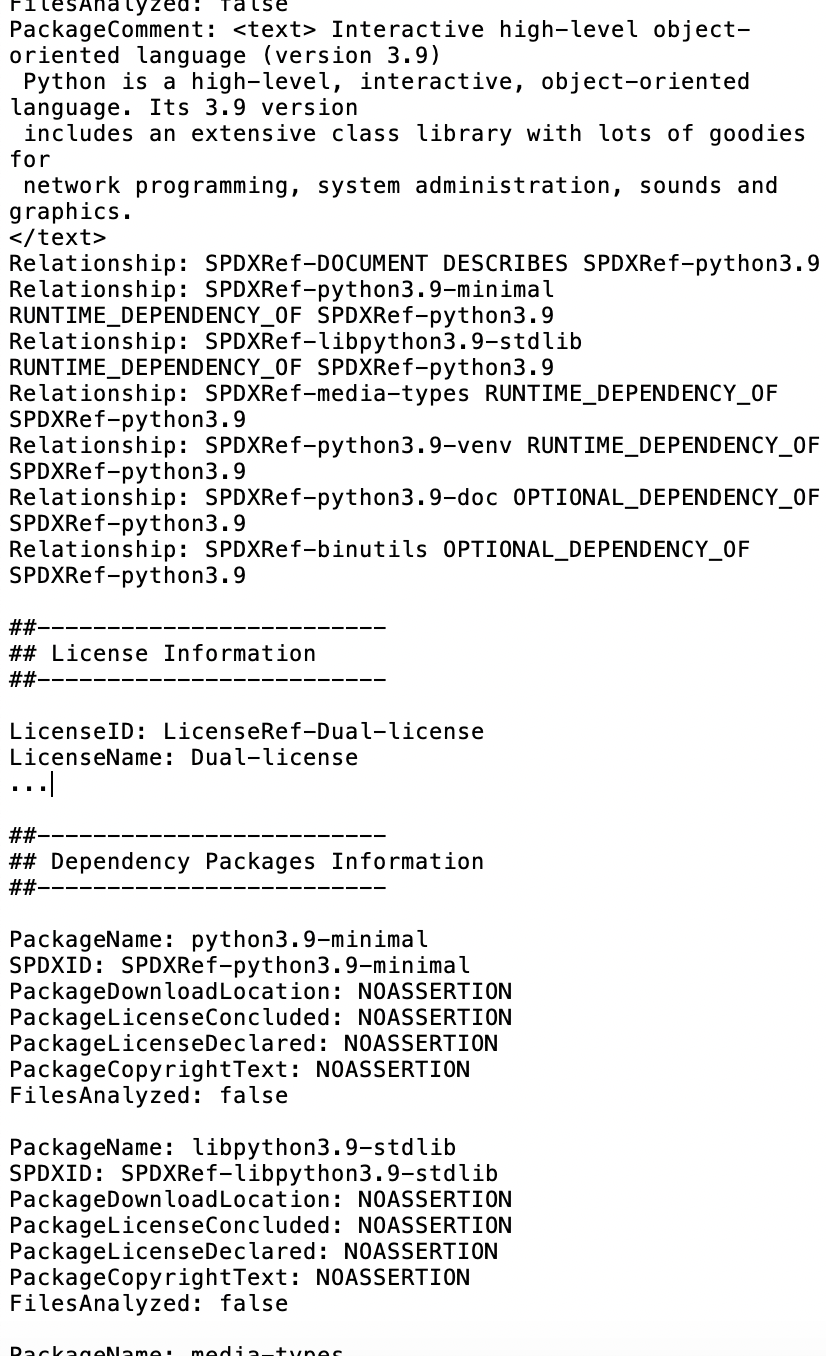 パッケージ間の依存関係情報
23
生成したSPDXファイル(2/2)
依存関係にある
パッケージ群の名前の情報
※推移的な解析はしていない
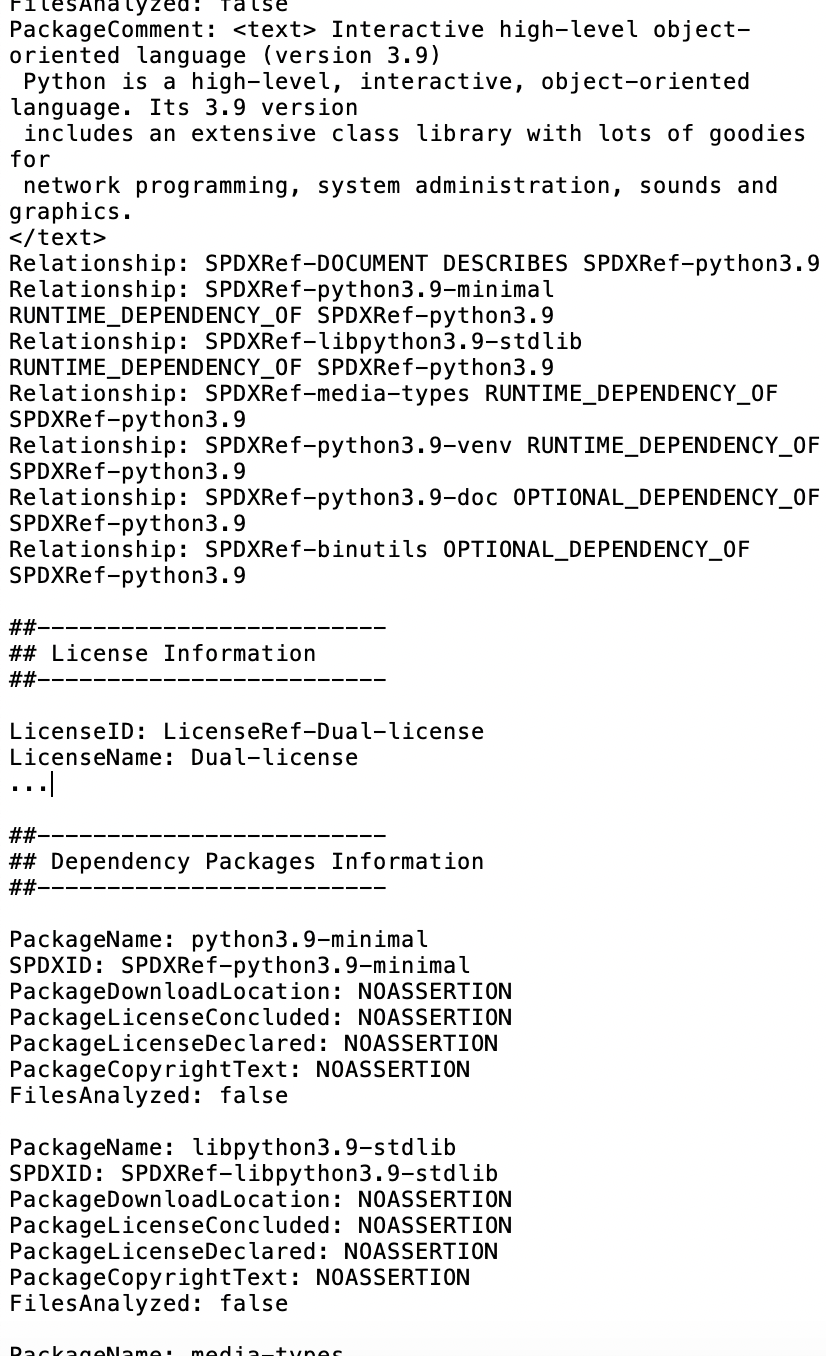 〜中略〜
このSPDXファイルは公式のvalidateツールでSPDXの要件を満たすことを確認した[3][4]
[3] https://github.com/tk-tanab/spdx_lite_depends/blob/main/spdx_generated/python3.9_3.9.7-2build1_amd64.deb.spdx
[4] https://tools.spdx.org/app/
24
〜略〜
複数パッケージでの検証
Debian Popularity Contest が公開している使用率が高いDebianパッケージ上位10件に対しても，SPDXファイルが生成できることとを確認した
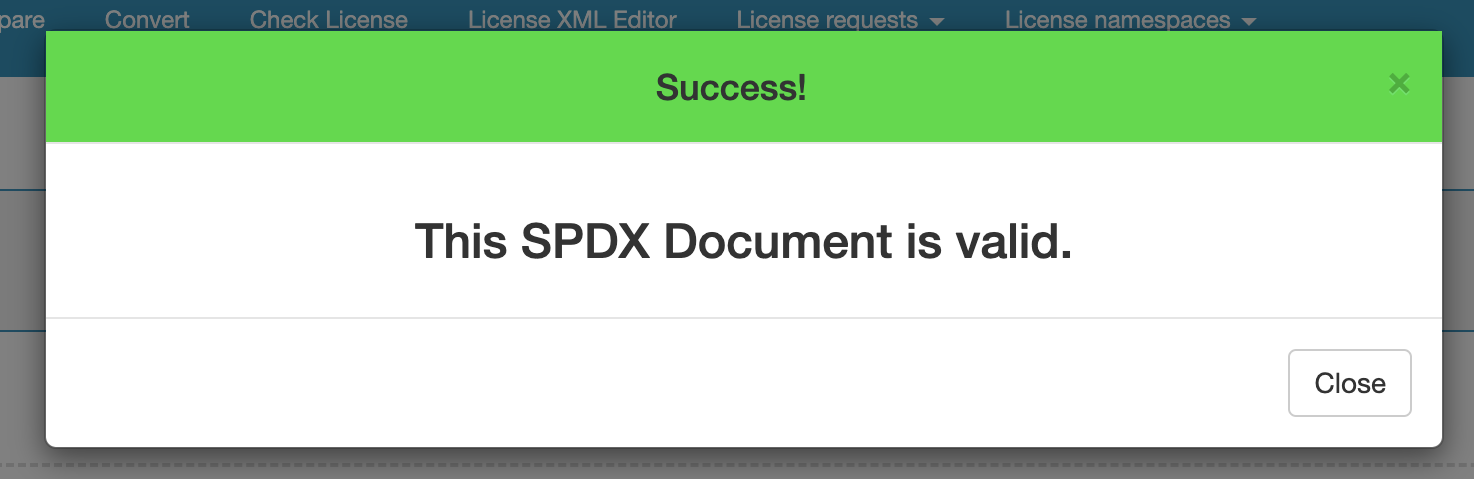 25
まとめ
Debianパッケージを対象として，依存関係を含むSPDXファイルを自動生成するツールを作成した

いくつかのDebianパッケージを対象に実行したところ，ツールがSPDXの要件を満たすSPDXファイルを生成したことを確認した
26
今後の課題
実際にパッケージが動作している環境での依存関係をSPDXファイルに記述する

依存関係を構築しているパッケージを推移的に解析し，その全てをSPDXファイルとして出力する

別の種類のパッケージにも対応する
27
背景事項のまとめと展望
SolarWinds社の問題などを背景にSBoMの利用を促す大統領令が署名された

SPDXはSBoMの国際標準として認められた
SolarWinds問題発覚
SPDXが
ISOで公開
SPDXはどんどん使われるようになる？
大統領令
2021年5月
2021年9月
2020年12月
28
依存関係の必要性
依存関係はライセンスや脆弱性を管理する上で重要な情報である
例えばライセンス違反を犯しているソフトウェアに依存すると自身もライセンス違反となる可能性がある
依存
依存
サードパーティ製のソフトウェアA
サードパーティ製のソフトウェアB
自分のソフトウェア
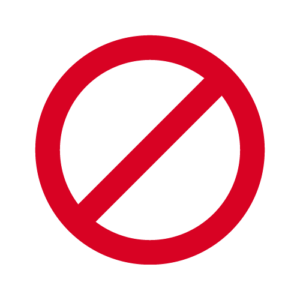 ライセンスA
ライセンスA
ライセンスB
ライセンス違反
29
依存関係の必要性
依存関係はライセンスや脆弱性を管理する上で重要な情報である
例えばライセンス違反を犯しているソフトウェアに依存すると自身もライセンス違反となる可能性がある
依存
依存
サードパーティ製のソフトウェアA
サードパーティ製のソフトウェアB
自分のソフトウェア
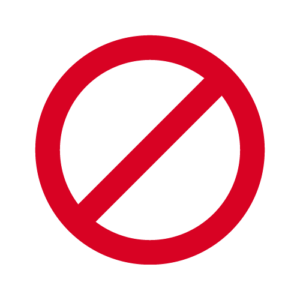 ライセンスA
ライセンスA
ライセンスB
ライセンス違反
30